Styrk din kommunikatoin
Definer dit kommunikationsmål
For at du kan kommunikere overbevisende og sikre den rette effekt, er det en god ide at udarbejde specifikke kommunikationsmål.
Styrk din kommunikation
Definer dit kommunikationsmål
Beslut hvilken effekt du vil have på dine målgrupper, og brug evt. hoved/hjerte/ben-modellen som udgangspunkt
Hoved (information)Identificer hvad intentionen med dit budskab er, og hvilke tanker det skal udløse hos målgruppen. Hvad skal målgruppen vide, hvad er dit centrale budskab?
Hjerte (følelse)Hvilke følelser vil du gerne udløse hos målgruppen med dit budskab? Kommunikere du noget positivt, negativt eller neutralt, og hvordan skal målgruppen forholde sig til dit budskab?
Ben (Ageren)Kræver budskabet at nogle målgrupper foretager en konkret handling eller er det blot information? Kræver dit budskab en omstilling i målgruppens daglige ageren?
Ud fra modellen skal du beslutte, hvad den enkelte målgruppe skal tænke, føle og gøre, når du er færdig med at levere dit budskab.
Udfyld modellen på næste slide, så du bliver klar på din målsætning
2
Definer dit kommunikationsmål
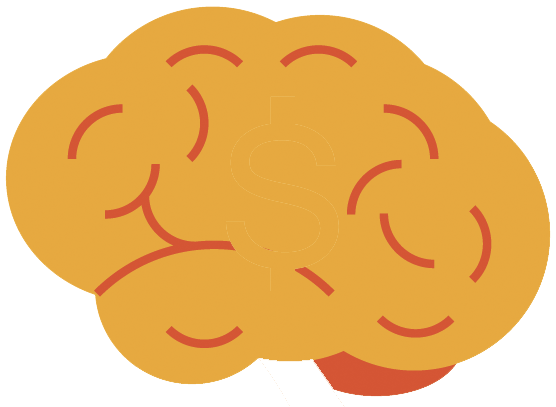 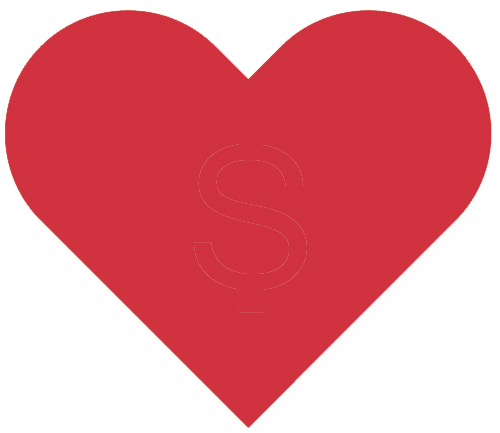 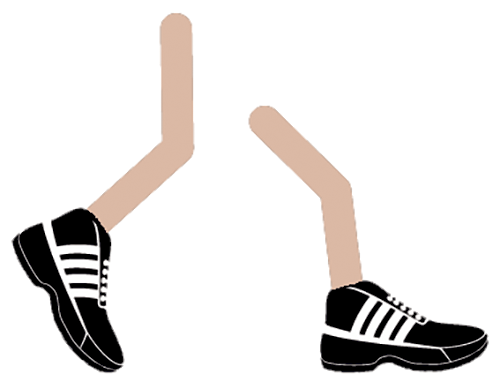 3